PHẦM MỀN TRẢI NGHIỆM 3D THỰC TẾ ẢO DÂN CƯ
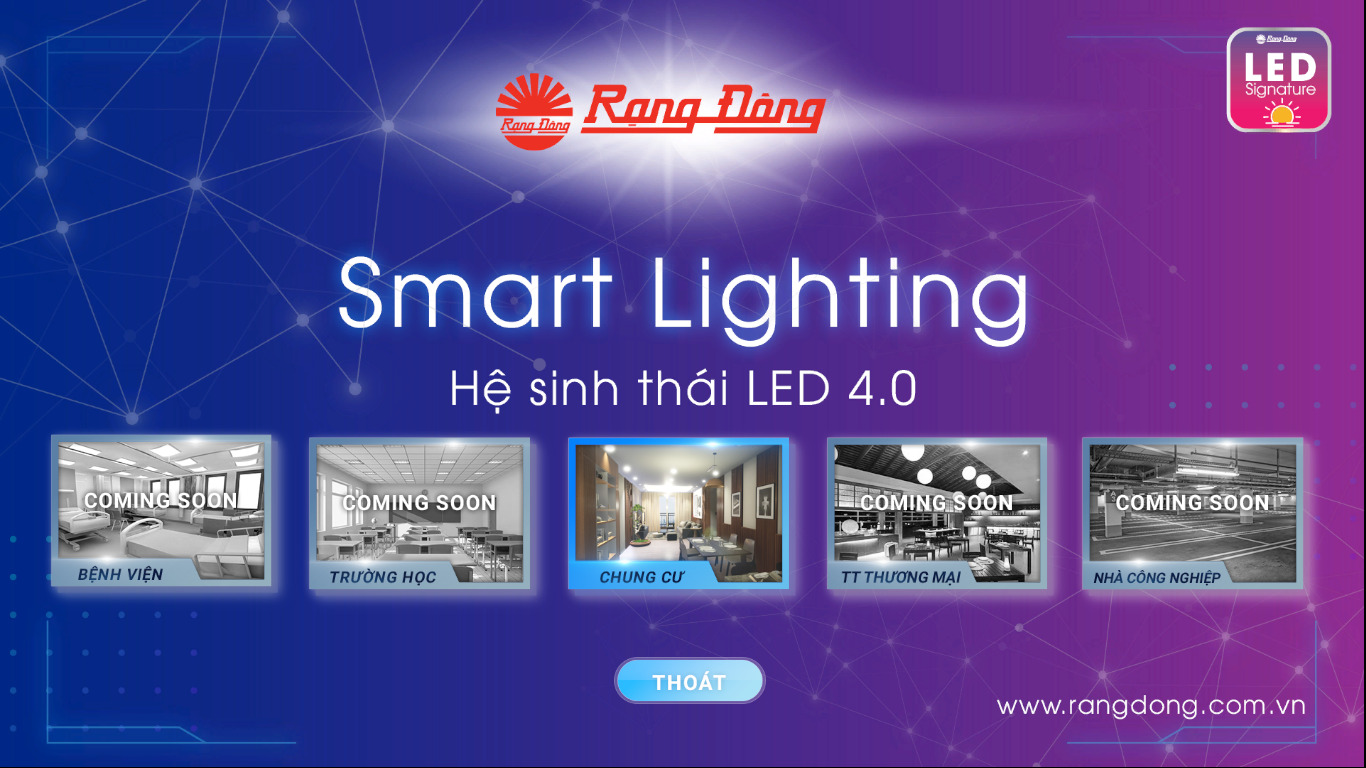 TINH NĂNG
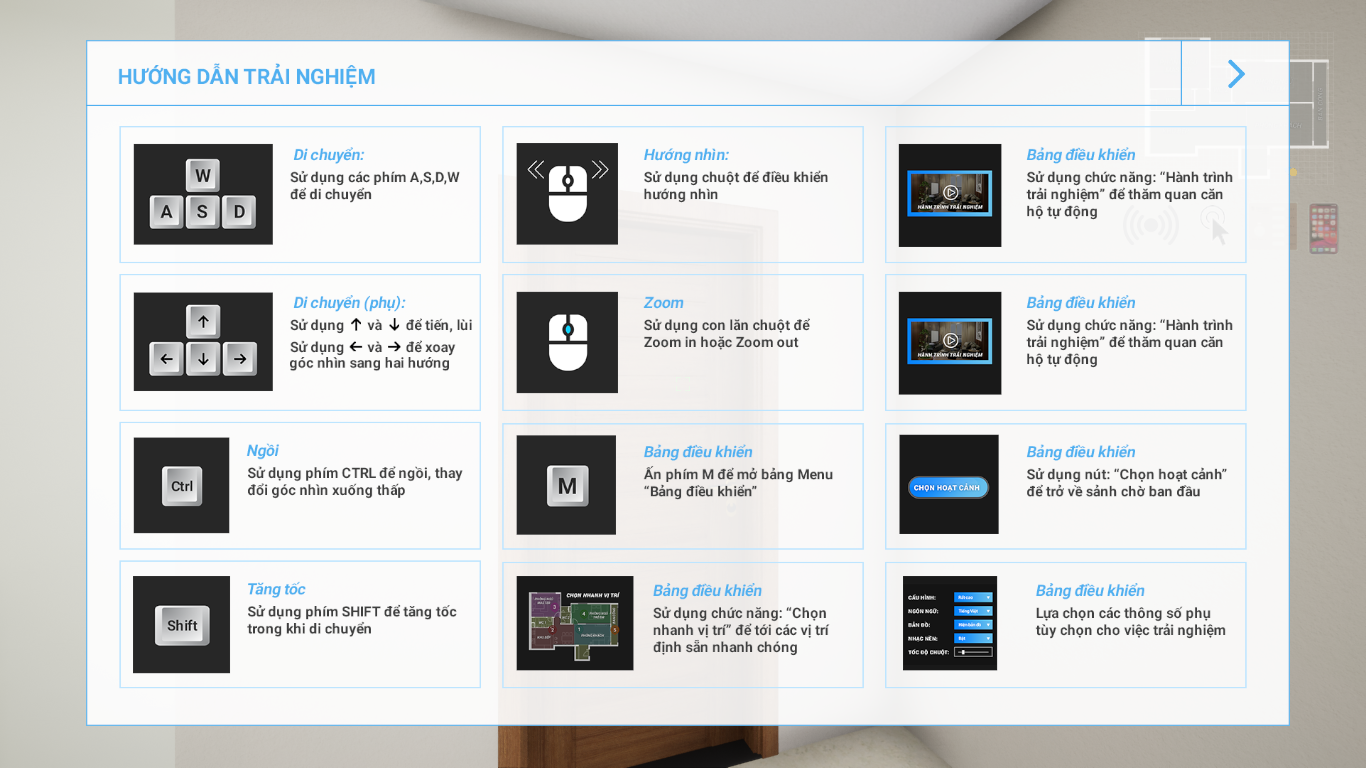 TINH NĂNG
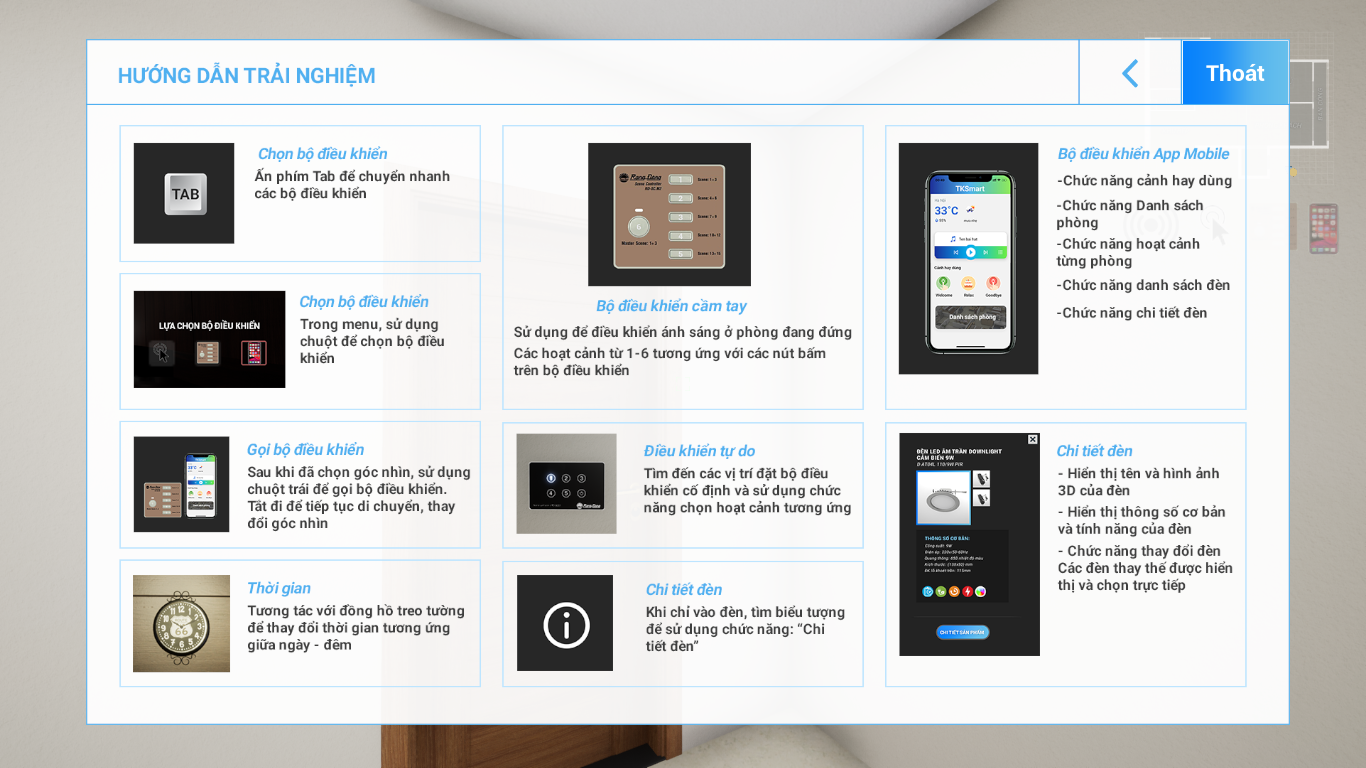 PHÒNG KHÁCH
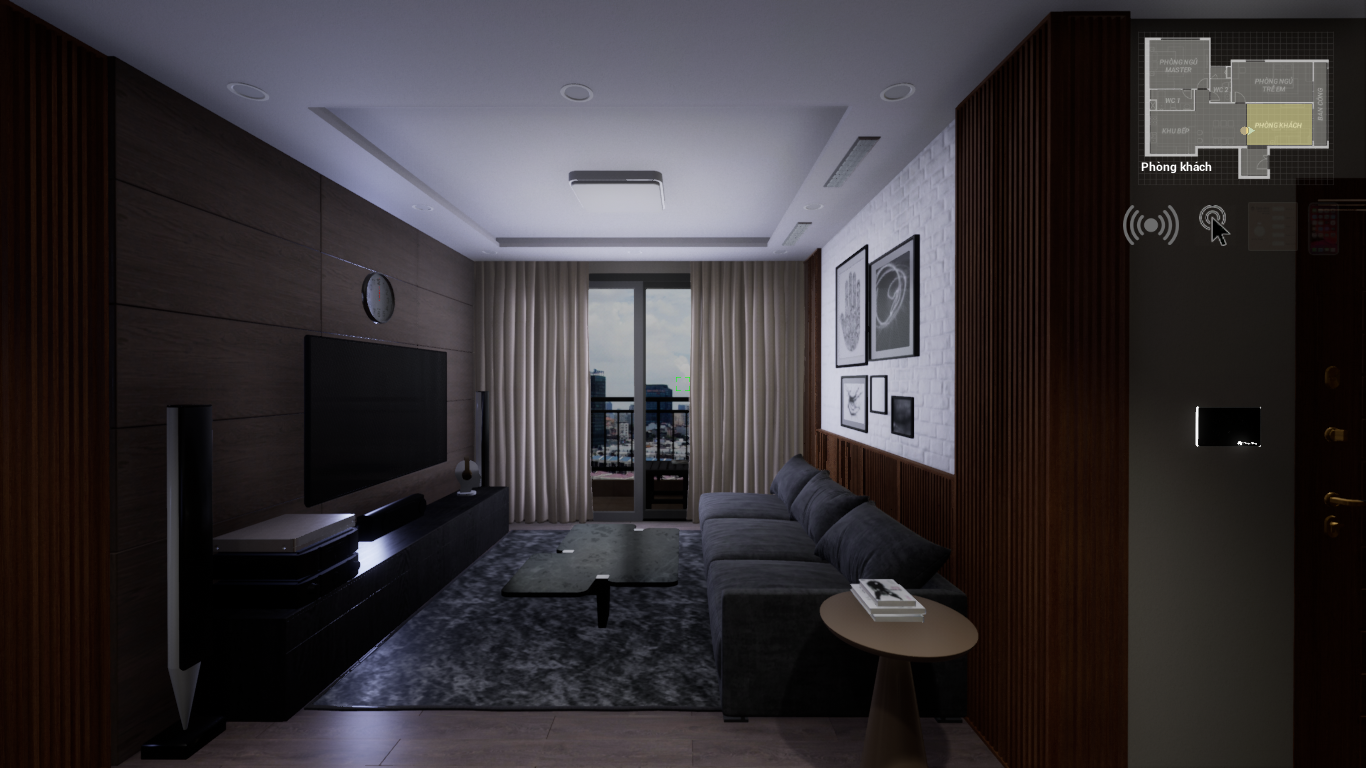 KV. ĂN
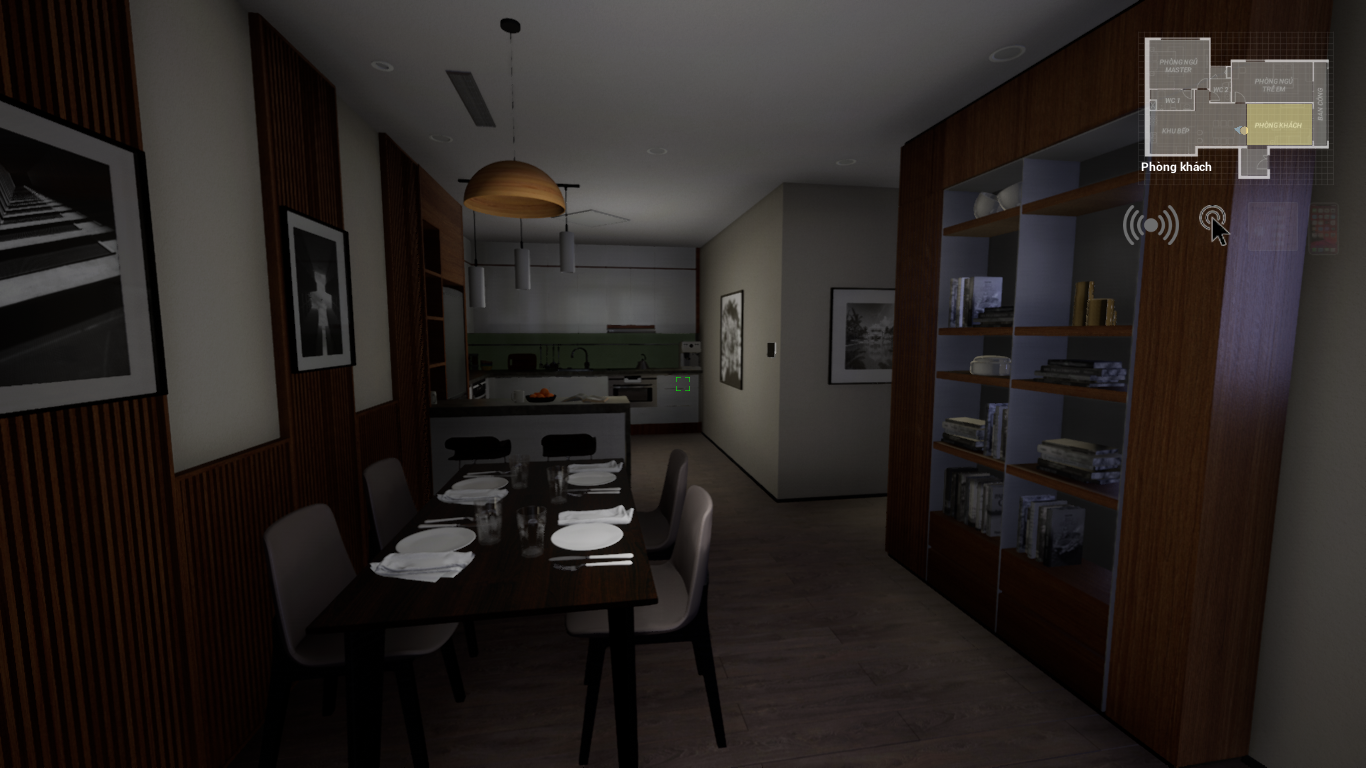 P. NGỦ MATTER
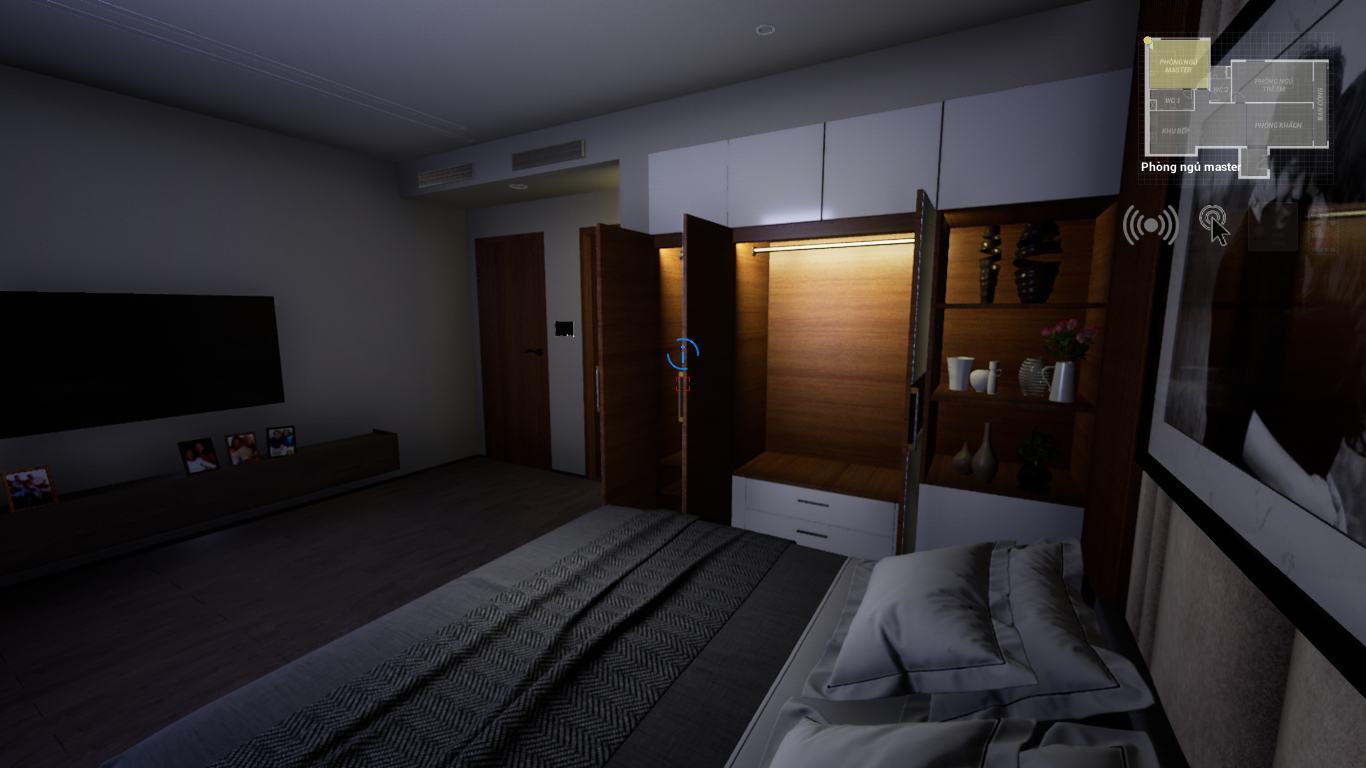 P. NGỦ CỦA BÉ
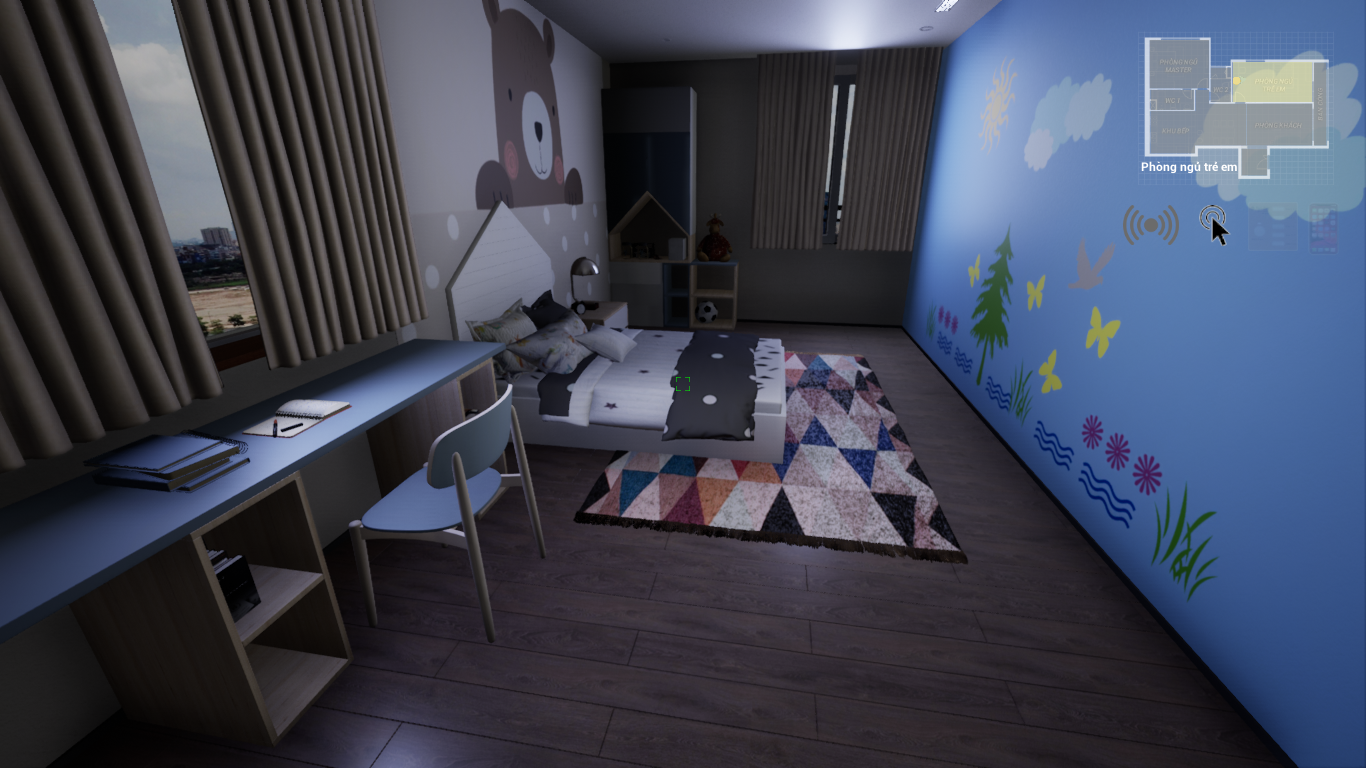 KV. WC
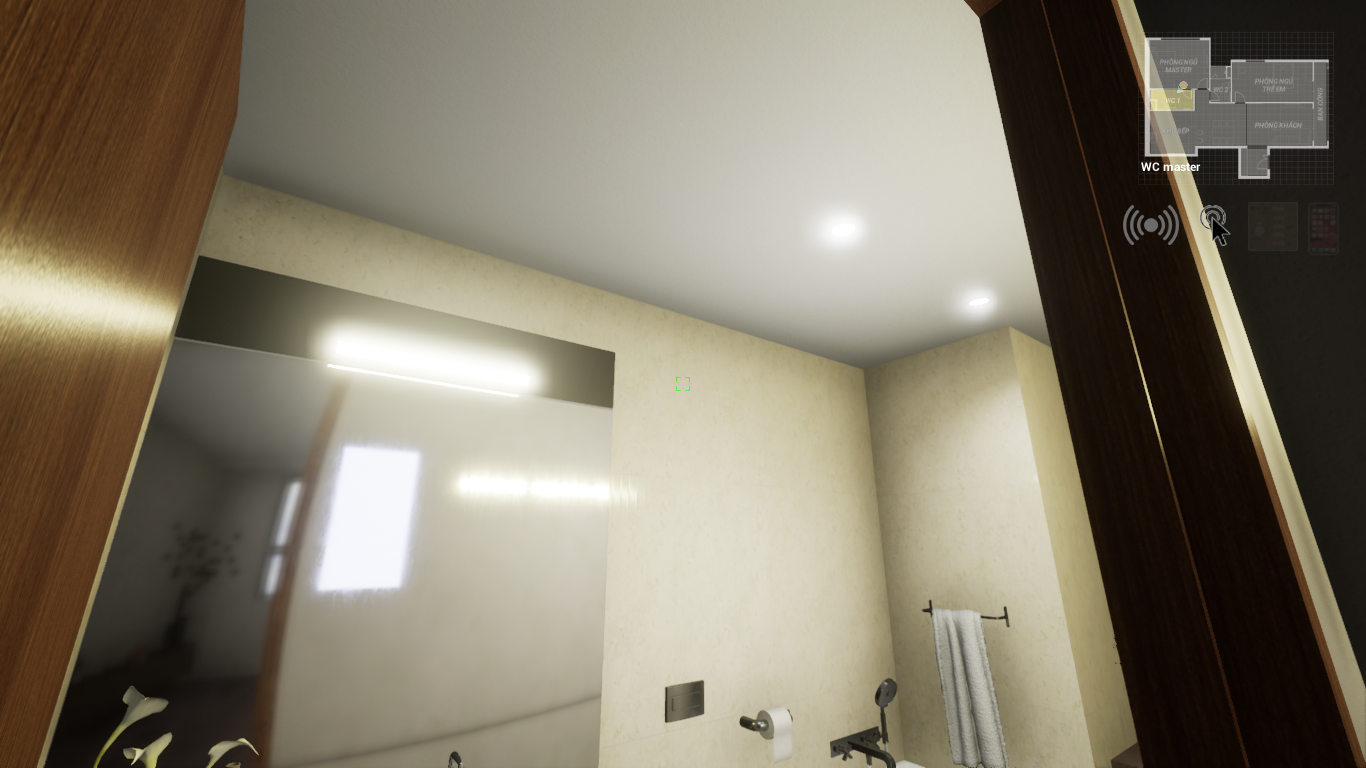 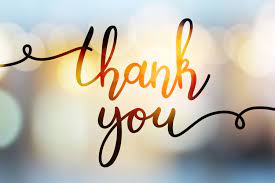